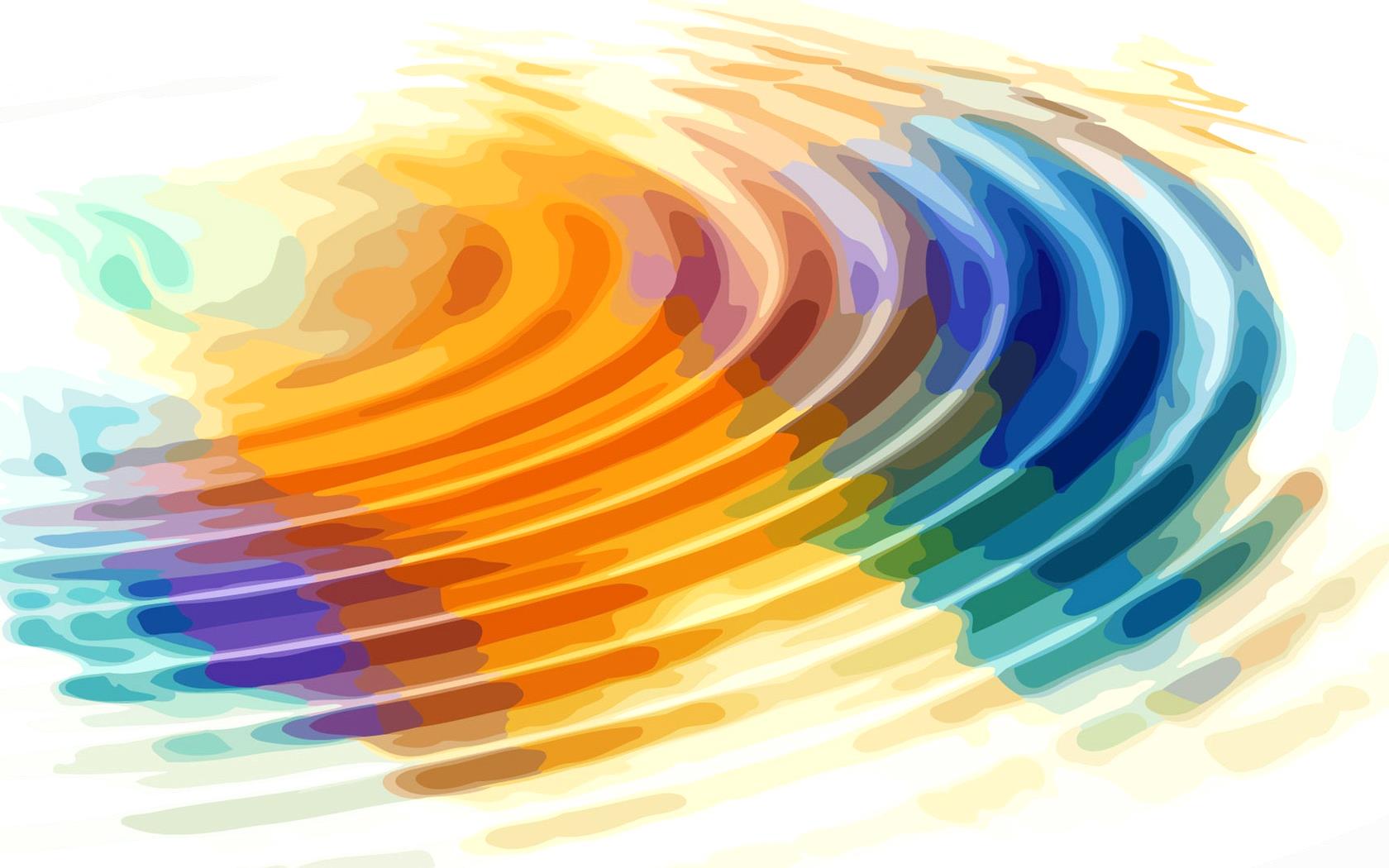 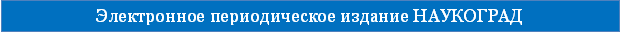 Урок ИЗО в 3 классе
РИТМ
Скорик Елена Александровна
учитель изобразительного искусства Государственное бюджетное общеобразовательное учреждение
города Москвы «Школа № 109»
г. Москва
VI Всероссийская научно-методическая конференция 
	"Педагогические технологии и мастерство учителя"	
ноябрь – декабрь  2017 года
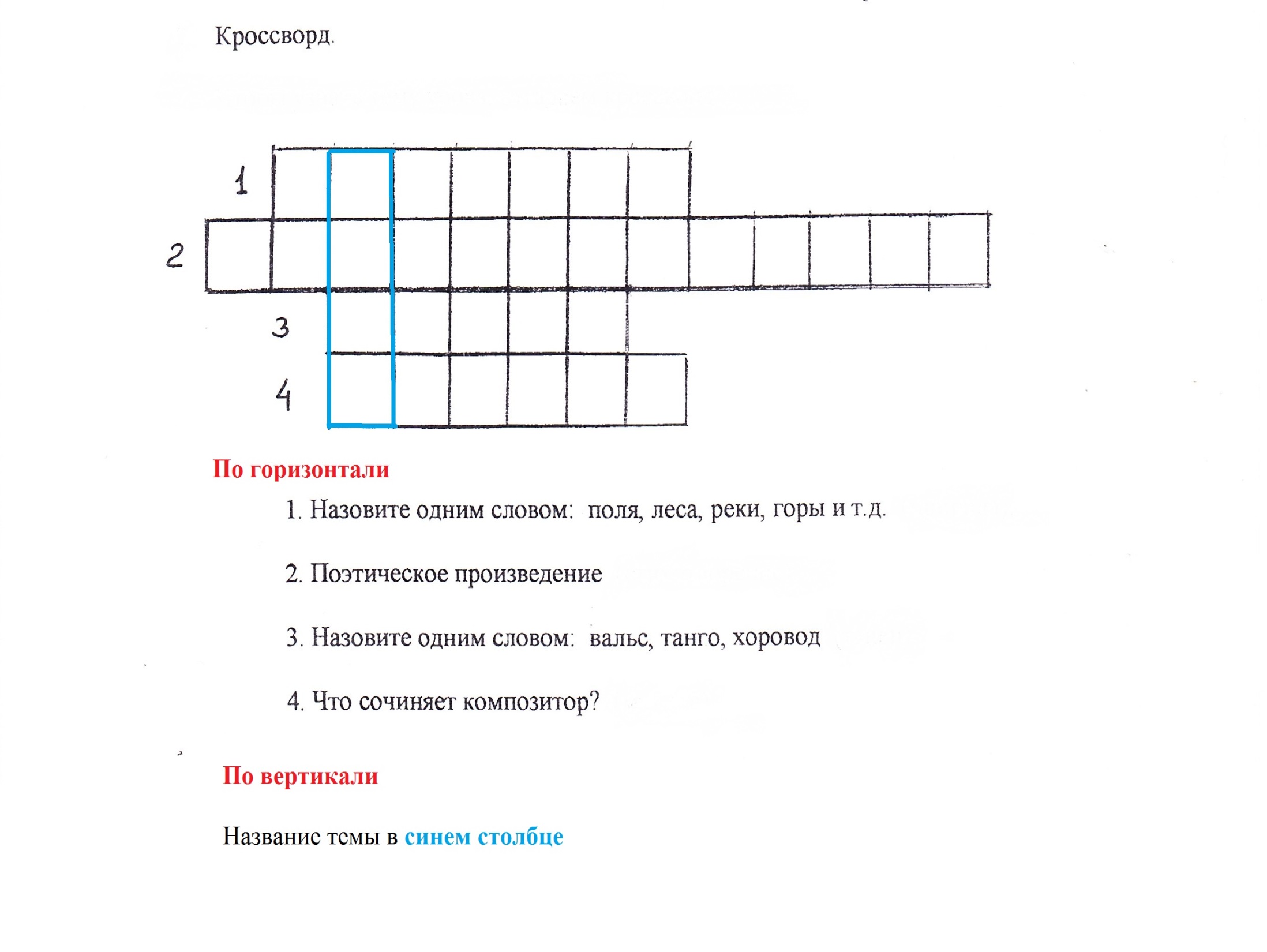 Слайд  1
(природа)
(стихотворение)
(танец)
(музыка)
(ритм)
Слайд 2
Ритм – это чередование каких-либо элементов с определённой последовательностью.
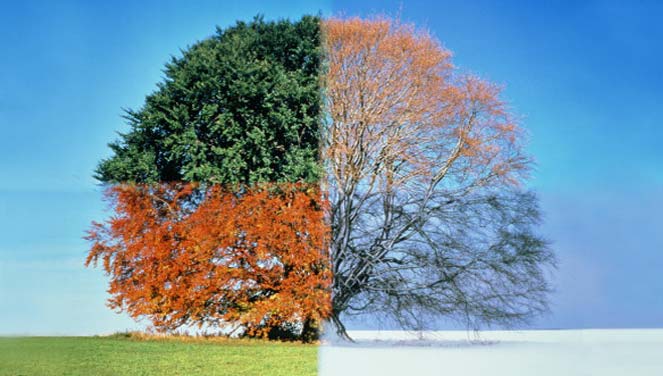 Природные ритмы
(времена года)




Биологические ритмы человека
(сон и бодрствование)





Социальные ритмы
(занятие и отдых)
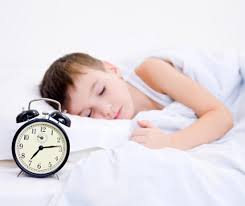 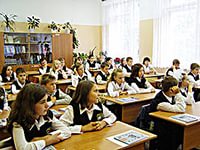 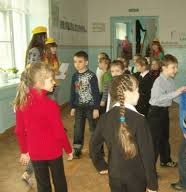 Слайд 3
Стихотворный ритм – ритм ударных и безударных гласных (последовательность  1:1)
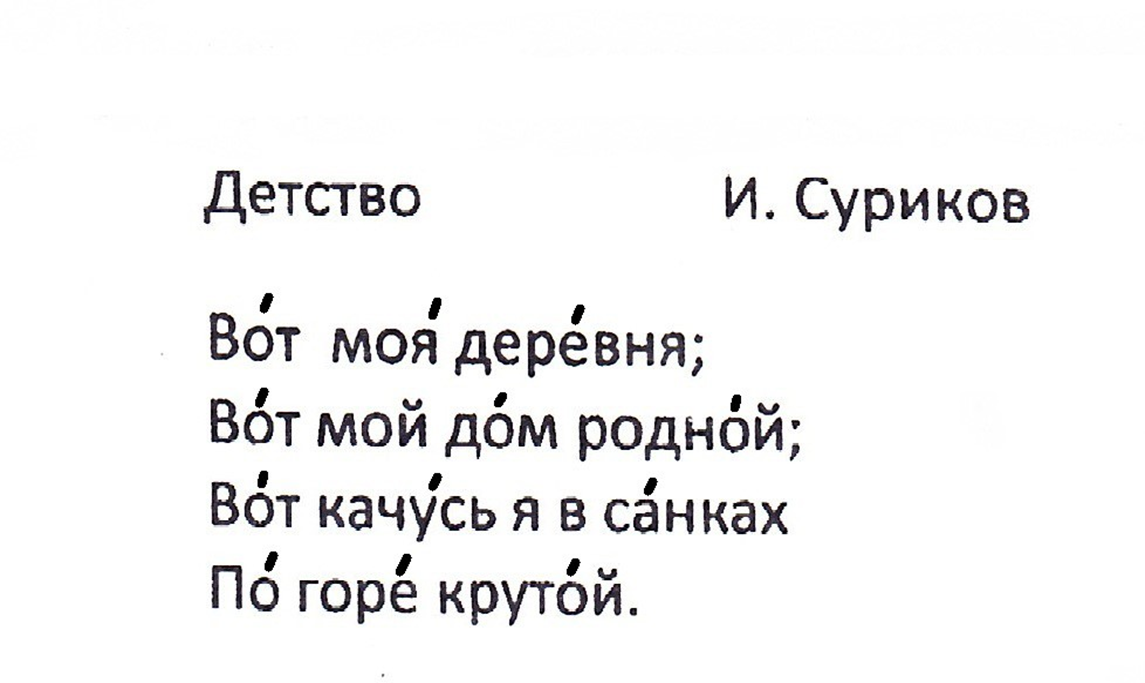 Слайд 4
Музыкальный ритм  (последовательность тактов  1:1)



Старинная детская песенка
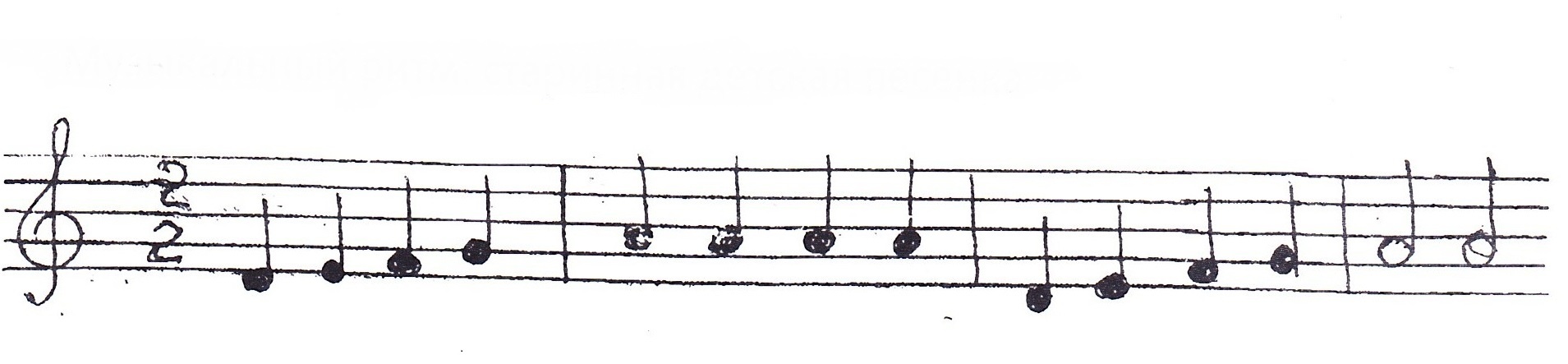 Слайд 5
Ритм в изобразительном искусстве – орнаменты
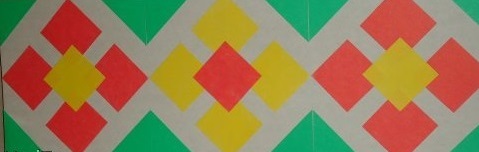 Последовательностьузоров  1:1
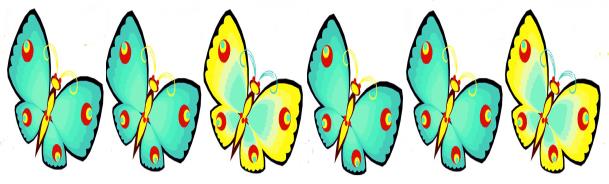 Последовательность узоров 
 2:1
Слайд 6
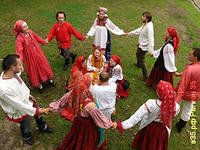 Танцевальные ритмы  Хоровод
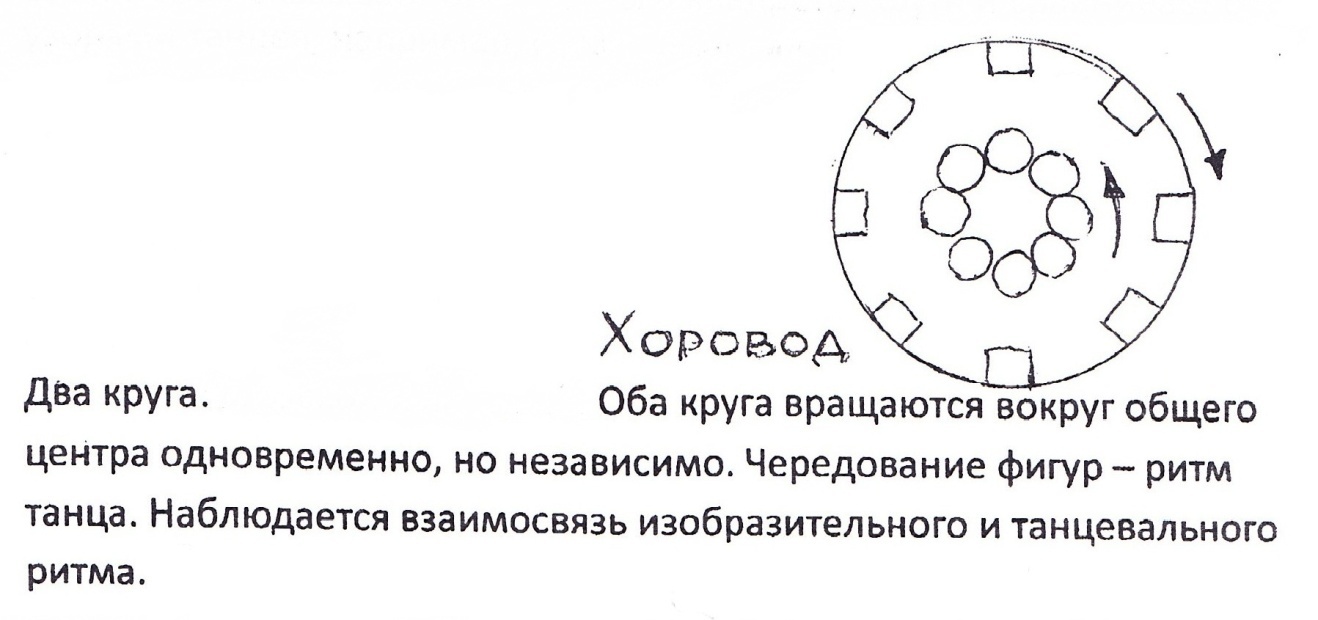 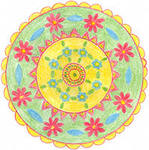 Слайд 7
Детские музыкальные инструменты для перевода изобразительных ритмов в музыкальные.
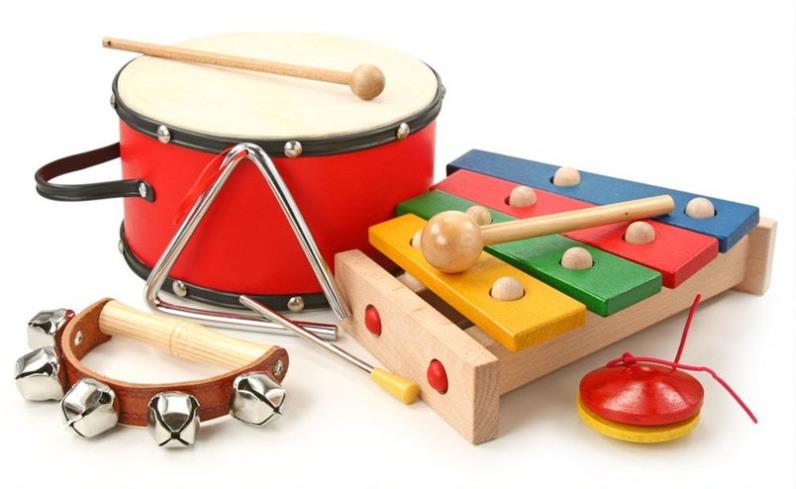